What I could learn in D&T today
Your challenge (starting today but continuing over half term) is to produce a model Parthenon building from ancient Greece. How you do it is entirely up to you!
Click on both of the images below to watch the videos, which will help you to learn about The Parthenon.
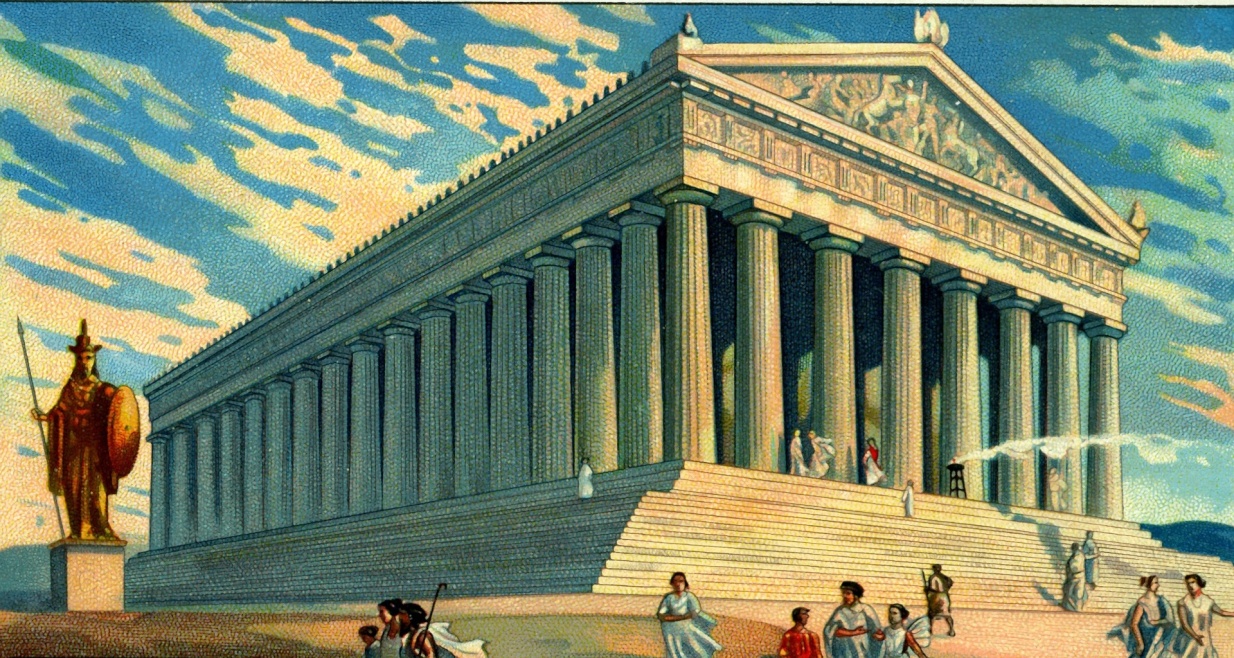 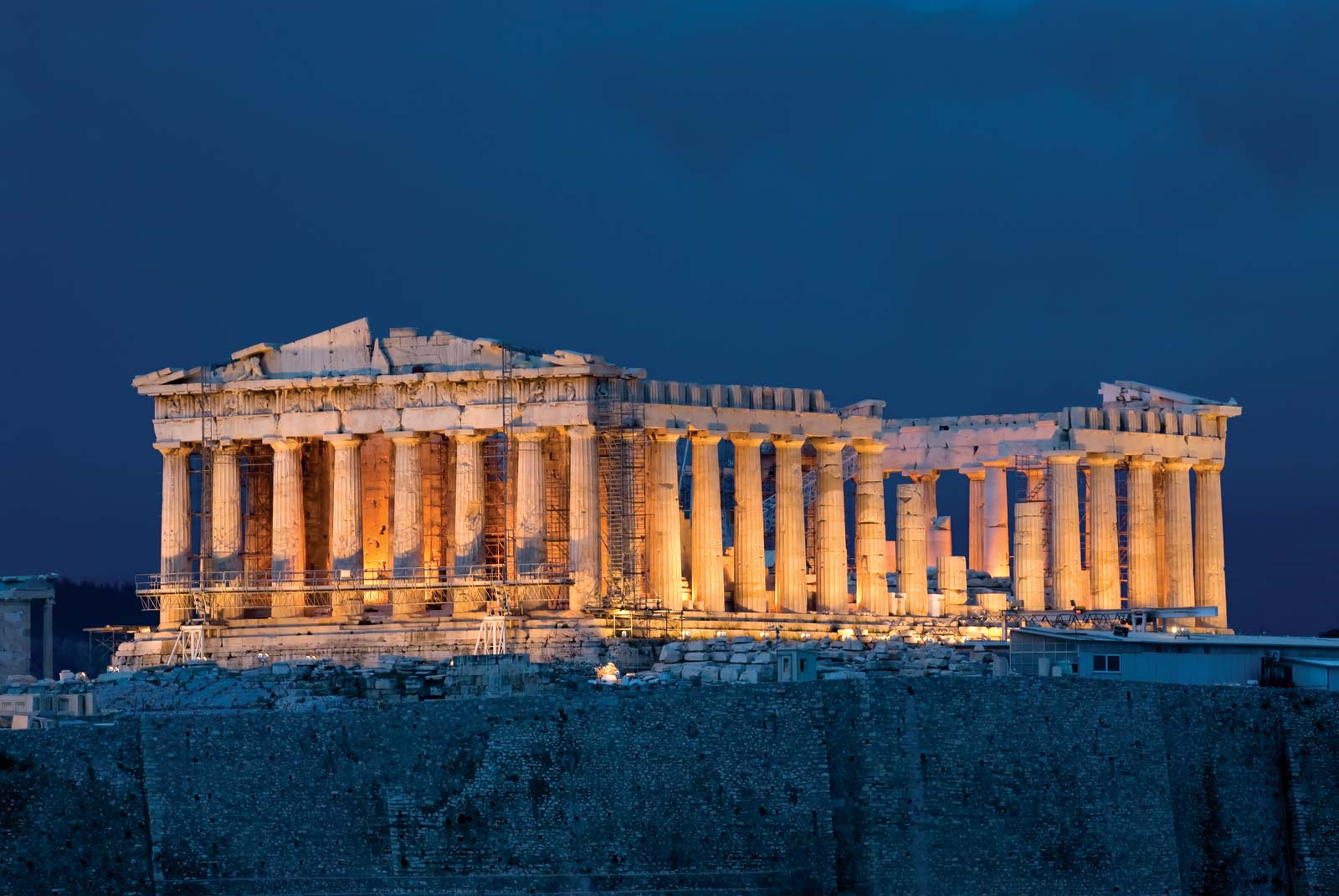